제목을 
입력하세요
부제목을 입력하세요
INDEX
목차4
목차1
목차2
목차3
목차4에 대해 입력하세요
목차4에 대해 입력하세요
목차4에 대해 입력하세요
목차1에 대해 입력하세요
목차1에 대해 입력하세요
목차1에 대해 입력하세요
목차2에 대해 입력하세요
목차2에 대해 입력하세요
목차2에 대해 입력하세요
목차3에 대해 입력하세요
목차3에 대해 입력하세요
목차3에 대해 입력하세요
POWERPOINT 
TEMPLATE
본문 내용을 입력하세요 
본문 내용을 입력하세요
01
제목을 입력하세요
순서 01
텍스트를 입력하세요
텍스트를 입력하세요
텍스트를 입력하세요
순서 02
텍스트를 입력하세요
텍스트를 입력하세요
텍스트를 입력하세요
순서 03
텍스트를 입력하세요
텍스트를 입력하세요
텍스트를 입력하세요
제목을 입력하세요
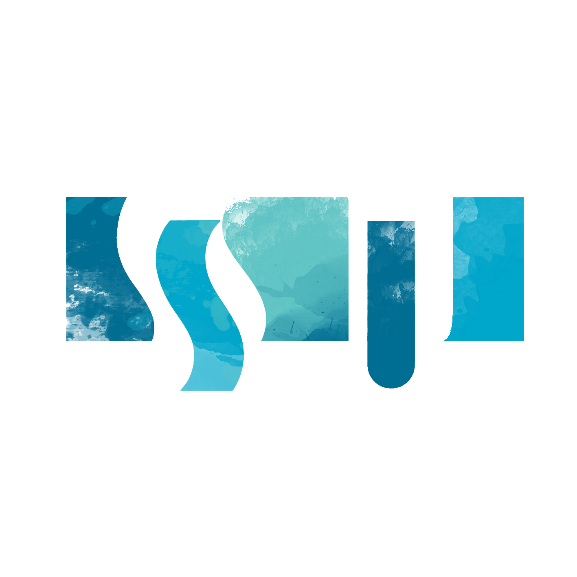 숭실대학교 형남공학관
텍스트를 입력하세요
텍스트를 입력하세요
텍스트를 입력하세요
텍스트를 입력하세요
텍스트를 입력하세요
텍스트를 입력하세요
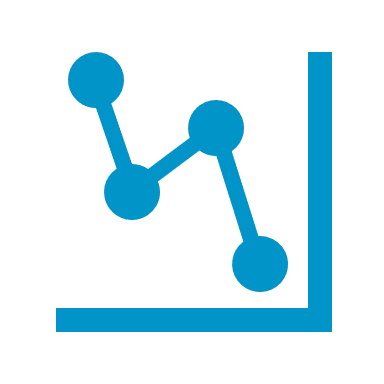 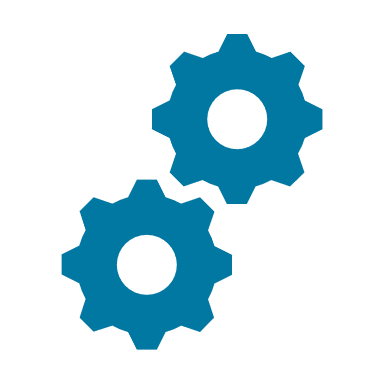 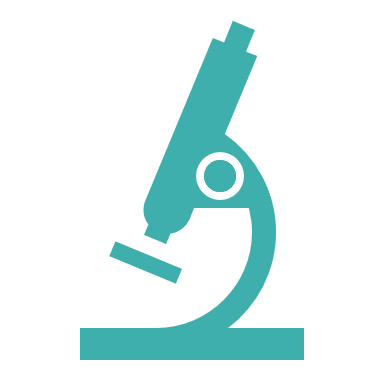 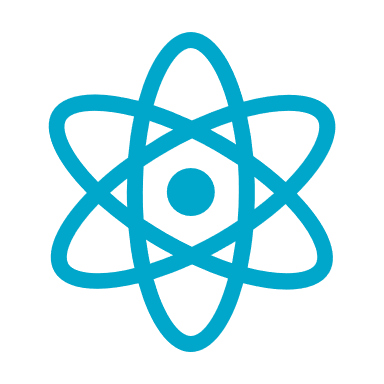 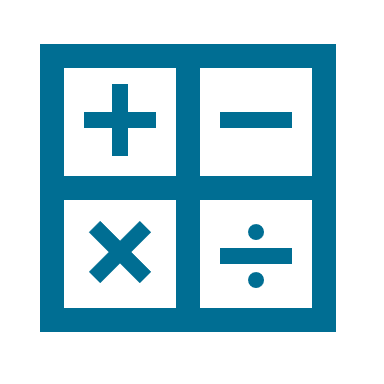 THANK YOU
20202020 발표자